Veřejné sbory jako subjekty správního práva
Správní právo a odpovědnostní vztahy
Mgr. Radim Vičar, Ph.D. (K-102)
Osnova
Úvod
1. Veřejné sbory – ozbrojené síly
2. Veřejné sbory – ozbrojené bezpečnostní sbory
3. Veřejné sbory – neozbrojené bezpečnostní sbory
4. Veřejné sbory – specifické sbory
Závěr
Mgr. Radim Vičar, Ph.D. (K-102)
Úvod
veřejné sbory 
MATES, Pavel, Jindřich ŠKODA a František VAVERA.Veřejné sbory. Praha: Wolters Kluwer Česká republika, 2011. Právní monografie (Wolters Kluwer ČR). ISBN 978-80-7357-572-4.
komplexní pohled na organizaci a funkce veřejných sborů, povinnosti jejich příslušníků, právní základ zásahů proti osobám i věcem, úpravu pátracích prostředků, použití donucovacích prostředků, zpracování informací, mezinárodní spolupráci a další otázky, které se v této oblasti vyskytují
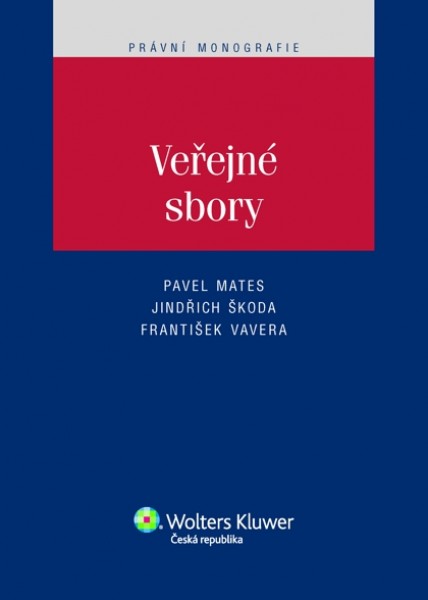 Mgr. Radim Vičar, Ph.D. (K-102)
1. Veřejné sbory – ozbrojené síly
veřejné sbory
ozbrojené síly České republiky
viz zákon č. 219/1999 Sb., o ozbrojených silách České republiky, který upravuje postavení, úkoly a členění ozbrojených sil České republiky, jejich řízení, přípravu a vybavení vojenským materiálem, použití vojenské zbraně vojáky v činné službě a náhradu škody
základním úkolem OS je připravovat se k obraně České republiky a bránit ji proti vnějšímu napadení, plní též úkoly, které vyplývají z mezinárodních smluvních závazků České republiky o společné obraně proti napadení.
OS ČR tvoří vojáci v činné službě – viz zákon č. 221/1999 Sb., o vojácích z povolání
OS ČR se člení na Armádu České republiky, Vojenskou kancelář prezidenta republiky a Hradní stráž
Vojenská policie
viz zákon č. 300/2013 Sb., o Vojenské policii
zajišťuje policejní ochranu Ministerstva obrany, ozbrojených sil, vojenských objektů, vojenského materiálu
Vojenská policie je součástí ministerstva
Mgr. Radim Vičar, Ph.D. (K-102)
2. Veřejné sbory – ozbrojené bezpečnostní sbory
veřejné sbory 
bezpečnostní sbory – ozbrojené a neozbrojené
a) ozbrojené bezpečnostní sbory
Policie ČR 
viz zákon č. 273/2008 Sb., o Policii České republiky
jednotný ozbrojený bezpečnostní sbor, jejím úkolem je chránit bezpečnost osob a majetku a veřejný pořádek, předcházet trestné činnosti, plnit úkoly podle trestního řádu a další úkoly na úseku vnitřního pořádku a bezpečnosti svěřené jí zákony, přímo použitelnými předpisy EU nebo mezinárodními smlouvami
Generální inspekce bezpečnostních sborů
viz zákon č. 341/2011 Sb., o Generální inspekci bezpečnostních sborů a o změně souvisejících zákonů
je ozbrojeným bezpečnostním sborem, inspekční orgán, vyšetřuje trestné činy policistů, celníků…
Mgr. Radim Vičar, Ph.D. (K-102)
2. Veřejné sbory – ozbrojené bezpečnostní sbory
veřejné sbory 
bezpečnostní sbory – ozbrojené a neozbrojené
a) ozbrojené bezpečnostní sbory
Celní správa
viz zákon č. 17/2012 Sb., o Celní správě České republiky
je soustavou správních orgánů a ozbrojeným bezpečnostním sborem, konkrétní činnosti vykonávají mj. celníci v mezích působnosti tohoto zákona
Vězeňská služba a justiční stráž
viz zákon č. 555/1992 Sb., o Vězeňské službě a justiční stráži České republiky
vězeňská služba je ozbrojeným bezpečnostním sborem, který zajišťuje výkon vazby, výkon zabezpečovací detence a výkon trestu odnětí svobody a v rozsahu stanoveném tímto zákonem ochranu pořádku a bezpečnosti při výkonu soudnictví a správě soudů a při činnosti státních zastupitelství a Ministerstva spravedlnosti
justiční stráž činí opatření k zajištění pořádku a bezpečnosti v budovách soudů, státního zastupitelství a ministerstva spravedlnosti, plynulého a nerušeného průběhu soudního řízení, doručuje písemností soudu a státního zastupitelství apod.
Mgr. Radim Vičar, Ph.D. (K-102)
3. Veřejné sbory – neozbrojené bezpečnostní sbory
veřejné sbory 
bezpečnostní sbory – ozbrojené a neozbrojené
b) neozbrojené (záchranné) bezpečnostní sbory
Hasičský záchranný sbor České republiky
viz zákon č. 320/2015 Sb., o Hasičském záchranném sboru České republiky
jednotný bezpečnostní sbor, jehož základním úkolem je chránit životy a zdraví obyvatel, životní prostředí, zvířata a majetek před požáry a jinými mimořádnými událostmi a krizovými situacemi
podílí se na zajišťování bezpečnosti České republiky plněním a organizováním úkolů požární ochrany, ochrany obyvatelstva, civilního nouzového plánování, integrovaného záchranného systému, krizového řízení a dalších úkolů
Hasičský záchranný sbor tvoří generální ředitelství HZS ČR, hasičské záchranné sbory krajů, Záchranný útvar HZS ČR (Hlučín), Střední odborná škola požární   ochrany a Vyšší odborná škola požární ochrany (Frýdek-Místek)
Mgr. Radim Vičar, Ph.D. (K-102)
4. Veřejné sbory – specifické sbory
veřejné sbory 
specifickým bezpečnostním sborem jsou i zpravodajské služby
viz zákon č. 153/1994 Sb., o zpravodajských službách České republiky
zpravodajské služby jsou státní orgány pro získávání, shromažďování a vyhodnocování informací důležitých pro ochranu ústavního zřízení, významných ekonomických zájmů, bezpečnost a obranu ČR
v ČR působí tyto zpravodajské služby: Bezpečnostní informační služba, Úřad pro zahraniční styky a informace, Vojenské zpravodajství.
v širším slova smyslu lze mezi bezpečnostní sbory zařadit i obecní (městskou policii)
viz zákon č. 553/1991 Sb., o obecní policii
je orgánem obce, který zřizuje a zrušuje obecní zastupitelstvo obecně závaznou vyhláškou 
zabezpečuje místní záležitosti veřejného pořádku v rámci působnosti obce a plní další úkoly
Mgr. Radim Vičar, Ph.D. (K-102)
Závěr
Veřejné sbory představují speciální fenomén v každé moderní společnosti. 
Hlavní náplní činnosti těchto sborů je péče o tzv. policejní statky, tedy o obranu státu, veřejnou bezpečnost, bezpečnost osob a majetku, klid, mravnost, veřejné zdraví a další.
Mgr. Radim Vičar, Ph.D. (K-102)
Zdroje:
MATES, Pavel, Jindřich ŠKODA a František VAVERA. Veřejné sbory. Praha: Wolters Kluwer Česká republika, 2011. Právní monografie (Wolters Kluwer ČR). ISBN 978-80-7357-572-4. 
SKORUŠA, Leopold a kol. Základy práva a vybrané kapitoly mezinárodního humanitárního práva: studijní text. Brno: Univerzita obrany, 2015. ISBN 978-80-7231-447-8.
Zákon č. 553/1991 Sb., o obecní policii, ve znění pozdějších předpisů.
Zákon č. 219/1999 Sb., o ozbrojených silách České republiky, ve znění pozdějších předpisů.
Zákon č. 273/2008 Sb., o Policii České republiky, ve znění pozdějších předpisů.
Zákon č. 341/2011 Sb., o Generální inspekci bezpečnostních sborů a o změně souvisejících zákonů, ve znění pozdějších předpisů.
Zákon č. 17/2012 Sb., o Celní správě České republiky, ve znění pozdějších předpisů.
Zákon č. 300/2013 Sb., o Vojenské policii, ve znění pozdějších předpisů.
Zákon č. 320/2015 Sb., o Hasičském záchranném sboru České republiky, ve znění pozdějších předpisů.
Mgr. Radim Vičar, Ph.D. (K-102)